О соблюдении требований антикоррупционного законодательства. Персональная ответственность за несоблюдение обязательных требований, ограничений и запретов
Коррупция
-	злоупотребление должностным положением, дача взятки, получение взятки, злоупотребление полномочиями, коммерческий подкуп либо иное незаконное использование физическим лицом своего должностного положения вопреки законным интересам общества и государства в целях получения выгоды в виде денег, ценностей, иного имущества или услуг имущественного характера, иных имущественных прав для себя или для третьих лиц либо незаконное предоставление такой выгоды указанному лицу другими физическими лицами
Противодействие коррупции
- деятельность федеральных органов государственной власти, органов государственной власти субъектов Российской Федерации, органов местного самоуправления, институтов гражданского общества, организаций и физических лиц в пределах их полномочий: - по предупреждению коррупции, в том числе по выявлению и последующему устранению причин коррупции (профилактика коррупции); - по выявлению, предупреждению, пресечению, раскрытию и расследованию коррупционных правонарушений (борьба с коррупцией); - по минимизации и (или) ликвидации последствий коррупционных правонарушений.
Конфликт интересов
-	это ситуация, при которой личная заинтересованность (прямая или косвенная) лица, замещающего должность, замещение которой предусматривает обязанность принимать меры по предотвращению и урегулированию конфликта интересов, влияет или может повлиять на надлежащее, объективное и беспристрастное исполнение им должностных (служебных) обязанностей (осуществление полномочий).
Личная заинтересованность
-	возможность получения доходов в виде денег, иного имущества, в том числе имущественных прав, услуг имущественного характера, результатов выполненных работ или каких-либо выгод (преимуществ) лицом, замещающим должность, замещение которой предусматривает обязанность принимать меры по предотвращению и урегулированию конфликта интересов, и (или) состоящими с ним в близком родстве или свойстве лицами (родителями, супругами, детьми, братьями, сестрами, а также братьями, сестрами, родителями, детьми супругов и супругами детей), гражданами или организациями, с которыми лицо, замещающее должность, замещение которой предусматривает обязанность принимать меры по предотвращению и урегулированию конфликта интересов, и (или) лица, состоящие с ним в близком родстве или свойстве, связаны имущественными, корпоративными или иными близкими отношениями.
Взятка
-	получение должностным лицом, иностранным должностным лицом либо должностным лицом публичной международной организации лично или через посредника денег, ценных бумаг, иного имущества либо в виде незаконных оказания ему услуг имущественного характера, предоставления иных имущественных прав за совершение действий (бездействие) в пользу взяткодателя или представляемых им лиц, если такие действия (бездействие) входят в служебные полномочия должностного лица либо если оно в силу должностного положения может способствовать таким действиям (бездействию), а равно за общее покровительство или попустительство по службе.
Коммерческий подкуп
-	незаконные передача лицу, выполняющему управленческие функции в коммерческой или иной организации, денег, ценных бумаг, иного имущества, оказание ему услуг имущественного характера, предоставление иных имущественных прав за совершение действий (бездействие) в интересах дающего в связи с занимаемым этим лицом служебным положением (часть 1 статьи 204 Уголовного кодекса Российской Федерации).
Ответственность за несоблюдение предусмотренных ограничений и запретов
В соответствии со статьей 13 Федерального закона N 273-ФЗ граждане Российской Федерации, иностранные граждане и лица без гражданства за совершение коррупционных правонарушений несут уголовную, административную, гражданско-правовую и дисциплинарную ответственность в соответствии с законодательством Российской Федерации.
ВИДЫ КОРРУПЦИОННЫХ ПРАВОНАРУШЕНИЙ
Уголовная ответственность
Гражданско-правовая ответственность
Административная ответственность
Дисциплинарная ответственность
Коррупционные
преступления
Гражданско-правовые деликты коррупционного
характера
Дисциплинарные
коррупционные
проступки
Административные коррупционные проступки
УГОЛОВНАЯ ОТВЕТСТВЕННОСТЬЗА КОРРУПЦИЮ
УГОЛОВНАЯ ОТВЕТСТВЕННОСТЬЗА КОРРУПЦИЮ
Перечень уголовных преступлений коррупционной направленности для Российской Федерации  содержится в совместном «Указании Генпрокуратуры России № 65/11, МВД России № 1 от 01.02.2016 г. «О введении в действие перечней статей Уголовного кодекса Российской Федерации, используемых при формировании статистической отчетности» (перечень № 23) и там же сформулированы критерии преступлений этого вида.
Всего данном перечне называется более 60 составов таких преступлений.
ПРЕСТУПЛЕНИЯ КОРРУПЦИОННОЙ НАПРАВЛЕННОСТИ:
1.Преступления, относящиеся к числу коррупци-онных, без дополнительных условий:
ст. 141.1. Нарушение порядка финансирования из-бирательной кампании кандидата, избирательного объединения, деятельности инициативной группы по проведению референдума, иной группы участников референдума.
ст. 184. Подкуп участников и организаторов про-фессиональных спортивных соревнований и зре-лищных коммерческих конкурсов;
ст. 204. Коммерческий подкуп.
ст. 289. Незаконное участие в предприниматель-ской деятельности.
ст. 290. Получение взятки.
ст. 291. Дача взятки.
ст. 291.1. Посредничество во взяточничестве.
ст. 226.1 (п.«а» ч.2). Контрабанда сильнодейст-вующих, ядовитых, отравляющих, взрывчатых, ра-диоактивных веществ, радиационных источников, ядерных материалов, огнестрельного оружия или его основных частей, взрывных устройств, боепри-пасов, оружия массового поражения, средств его доставки, иного вооружения, иной военной техники, а также материалов и оборудования, которые могут быть использованы при создании оружия мас-сового поражения, средств его доставки, иного вооружения, иной военной техники, а равно стра-тегически важных товаров и ресурсов или культур-ных ценностей (п. «а», ч. 2 - деяние, совершено «дол-жностным лицом с использованием своего слу-жебного положения»).
- ст. 229.1 (п. «б» ч.2). Контрабанда наркотических средств, психотропных веществ, их прекурсоров или аналогов, растений, содержащих наркотические средства, психотропные вещества или их прекур-соры, либо их частей, содержащих наркотические средства, психотропные вещества или их прекур-соры, инструментов или оборудования, находящих-ся под специальным контролем и используемых для изготовления наркотических средств или психо-тропных веществ (п.«б»ч.2 - деяние, совершено дол-жностным лицом с использованием своего служеб-ного положения).
ПРЕСТУПЛЕНИЯ КОРРУПЦИОННОЙ НАПРАВЛЕННОСТИ:
2.Преступления, относящиеся к числу коррупци-онных при наличии различных дополнительных ус-ловий и оговорок :
- ст.174. Легализация (отмывание) денежных средств или иного имущества, приобретённых другими лицами преступным путём.
- ст. 174.1. Легализация (отмывание) денежных средств или иного имущества, приобретённых лицом в результате совершения им преступления.
- ст. 175. Приобретение или сбыт имущества, заведомо добытого преступным путём.
- ст.170.Регистрация незаконных сделок с землёй.
- ст. 201. Злоупотребление полномочиями.
- ст.202. Злоупотребление полномочиями частными нотари-усами и аудиторами.
- ст. 258.1 (ч.2) Незаконные добыча и оборот особо ценных диких животных и водных биологических ресурсов, принадле-жащих к видам, занесенным в Красную книгу Российской Феде-рации и (или) охраняемым международными договорами Рос-сийской Федерации (ч.2 – деяние совершено должностным ли-цом с использованием своего служебного положения).
- ст. 285. Злоупотребление должностными полномочиями;
- ст. 285.1. Нецелевое расходование бюджетных средств.
- ст. 285.2. Нецелевое расходование средств государствен-ных внебюджетных фондов.
ПРЕСТУПЛЕНИЯ КОРРУПЦИОННОЙ НАПРАВЛЕННОСТИ:
2.Преступления, относящиеся к числу коррупци-онных при наличии различных дополнительных ус-ловий и оговорок :
- ст.285.3. Внесение в единые государственные реестры заведомо недостоверных сведений.
- ст. 286 (чч.1,2; п.«в» ч.3). Превышение должност-ных полномочий (чч.1 и 2, п.«в» ч.3, т. е. (ч.1) Совершение должностным лицом действий, явно выходящих за пределы его полномочий и повлек-ших существенное нарушение прав и законных интересов граждан или организаций либо охраня-емых законом интересов общества или государства и  (ч.2) деяние, совершённое лицом, занимающим государственную должность Российской Федерации или государственную должность субъекта Россий-ской Федерации, а равно главой органа местного самоуправления, с причинением тяжких последст-вий – п. «в»).
- ст. 292. Служебный подлог. 
- ст. 303 (ч.ч. 2 и 4). Фальсификация доказательств.
- ст. 159 (ч.ч. 3 и 4). Мошенничество.
- ст. 159.2 (ч.ч. 3 и 4) Мошенничество при получении выплат.
- ст. 178. Ограничение конкуренции.
- ст. 179. Принуждение к совершению сделки или к отказу от её совершения
За совершение преступлений коррупционной направленности  Уголовным кодексом Российской Федерации предусмотрены  следующие виды уголовных наказаний:
Штраф;
лишение права занимать определённые должности или заниматься определённой деятельностью;
обязательные работы;
исправительные работы;
принудительные работы
ограничение свободы;
лишение свободы на определённый срок.
АДМИНИСТРАТИВНАЯ ОТВЕТСТВЕННОСТЬ
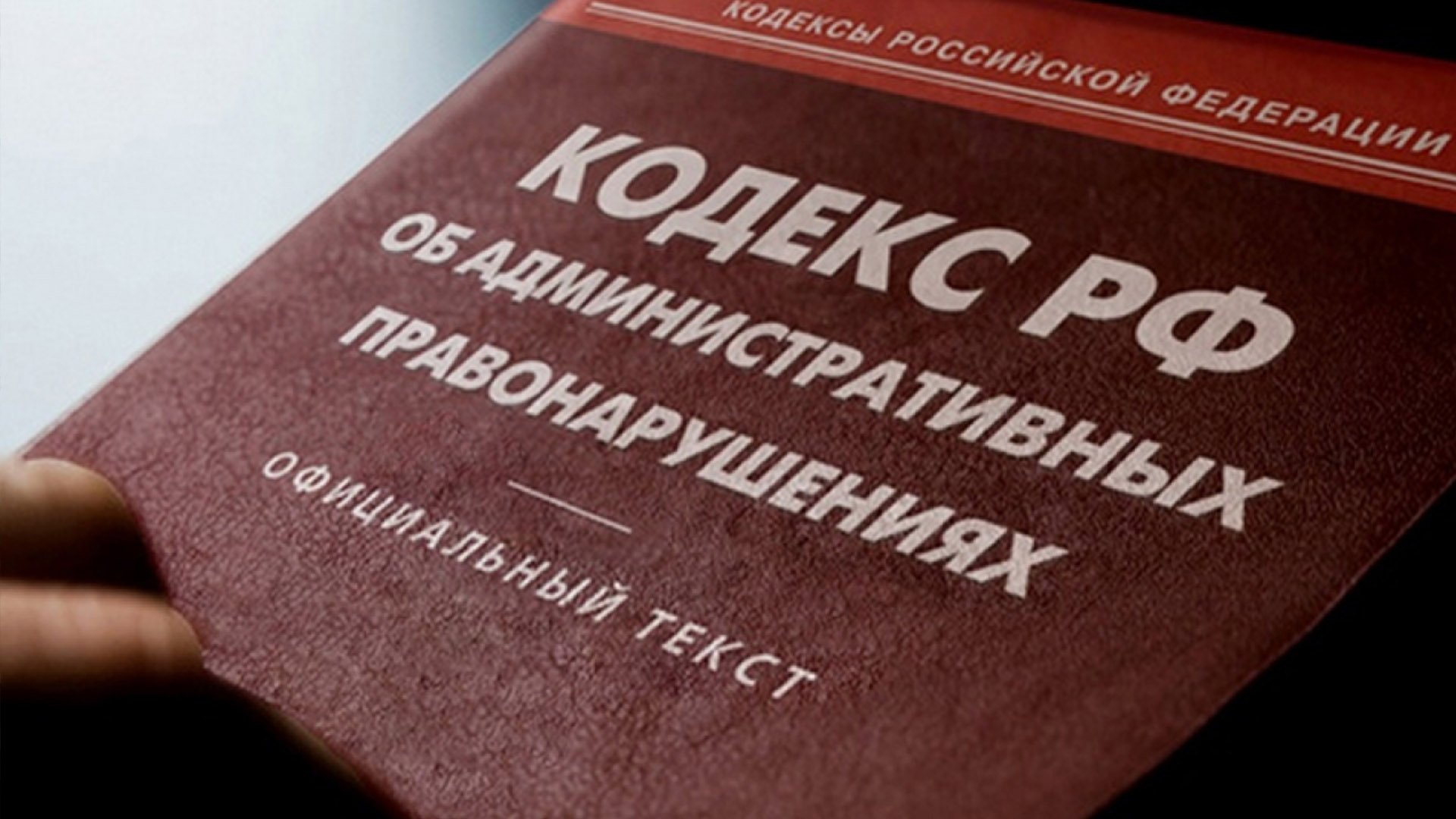 АДМИНИСТРАТИВНЫЕ ПРАВОНАРУШЕНИЯ КОРРУПЦИОННОЙ НАПРАВЛЕННОСТИ
Безусловно, одной этой нормой вопрос административной ответственности за коррупцию в России не исчерпывается. 
Хотя в законе нет ни конкретного перечня правонарушений, входящих в состав коррупции и влекущих за собой административную ответственность, ни критериев, по которым они могут быть выделены, специалистами он предлагается. 
Административное правонарушение - противоправное, виновное деяние физического или юридического лица, за кото-рое КоАП РФ или законами субъектов РФ об административных правонарушениях установлена административная ответственность.
По мнению специалистов, в Кодекса об административных правонарушениях РФ содержится более 20 административных правонарушений коррупционного характера.
АДМИНИСТРАТИВНЫЕ ПРАВОНАРУШЕНИЯ КОРРУПЦИОННОЙ НАПРАВЛЕННОСТИ:
- ст. 7.27. Мелкое хищение (в случае совершения соответствующего действия путём присвоения или растраты); 
- ст. 7.30. Нарушение порядка размещения заказа на поставки товаров, выполнение работ, оказание услуг для нужд заказчиков;
- ст. 14.9. Ограничение конкуренции органами власти, органами местного самоуправления;
- ст. 15.21. Использование служебной информа-ции на рынке ценных бумаг; 
- ст. 19.28. Незаконное вознаграждение от имени юридического лица; 
- ст. 19.29. Незаконное привлечение к трудовой деятельности государственного служащего или бывшего государственного служащего; 
- иные административные правонарушения (ста-тьи 5.46; 5.48; 5.52; 7.29-7.32; 15.14 и др. КоАП).
МЕРЫ АДМИНИСТРАТИВНОЙ ОТВЕТСТВЕННОСТИ
За совершение административные правонарушения коррупционной направленности могут устанавливаться и применяться следующие административные наказания:
- административный штраф;
- административный арест;
- дисквалификация;
- конфискация предмета административного правонарушения.
ДИСЦИПЛИНАРНАЯ (СЛУЖЕБНАЯ) ОТВЕТСТВЕННОСТЬ
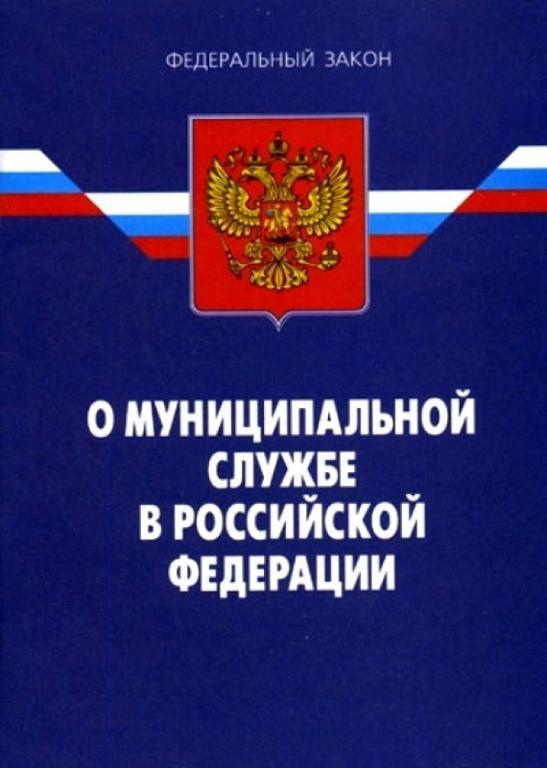 ДИСЦИПЛИНАРНАЯ (СЛУЖЕБНАЯ) ОТВЕТСТВЕННОСТЬ
По общему правилу основанием наступления дисциплинарной ответственности является нарушение служебной дисциплины, т.е. служебный (дисциплинарный) проступок. Часть из них характеризуются законом как дисциплинарные проступки коррупционного характера  
Дисциплинарный проступок - это неисполнение или ненадлежащее исполнение сотрудником по его вине возложенных на него служебных обязанностей. 
За каждый дисциплинарный проступок может быть применено только одно дисциплинарное взыскание. 
Коррупционные дисциплинарные проступки – это нарушения законодательных запретов и ограничений, а также требований о предотвращении (урегулировании) конфликта интересов, установленных для муниципальных служащих в целях предупреждения коррупции, которые являются основанием для применения дисциплинарных взысканий или уволь-нения в связи с утратой доверия (ст.ст. 12-15 ФЗ № 25-ФЗ от 2.03.2007 г., ряд статей ФЗ № 273-ФЗ от 25.12.2008 г., ст.ст. 15-20 ФЗ № 79-ФЗ от 27.07.2004 г.).
СЛУЖЕБНЫЕ ПРОСТУПКИ  КОРРУПЦИОННОЙ НАПРАВЛЕННОСТИ:
- несоблюдение квалификационных требований, предъявляемых законодательством к лицам, замещающим (претендующим на замещение) должности государственной (муниципальной) службы (ст.ст. 12  ФЗ № 79-ФЗ от 27.07.2004 г. и ст.9 ФЗ РФ № 25-ФЗ от 02.03.2007 г.);
- несоблюдение конкурсных процедур при поступлении на государственную (муниципальную) службу или при замещении другой должности государственной (муниципальной) службы (ст.22 ФЗ № 79-ФЗ от 27.07.2004 г. и ст.17 ФЗ № 25-ФЗ 2.03.2007);
- непредставление (представление недостоверных, неполных, заведомо ложных) сведений о доходах, имуществе и обязательствах имущественного характера государственного (муниципального) служащего и о доходах, об имуществе и обязательствах имущественного характера его супруги (супруга) и несовершеннолетних детей (ст. 8 ФЗ № 273-ФЗ от 25.12.2008 г.; п.8 ч. 1 ст. 12, ст. 15 ФЗ от 02.03.2007 № 25-ФЗ); п.9 ч.1 ст. 15, ст. 20 ФЗ № 79-ФЗ от 27.07.2004 г.
- непредставление (представление недостоверных, неполных, заведомо ложных) государственным (муниципальным) служащим иных предусмотренных законодательством РФ сведений о себе и членах своей семьи (п.8 ч. 1 ст. 12 ФЗ РФ № 25-ФЗ от 02.03.2007 г. и п.9 ч.1 ст. 15 ФЗ № 79-ФЗ от 27.07.2004 г.); 
	- непроведение проверки достоверности и полноты сведений о доходах, об имуществе и обязательствах имущественного характера государственного (муниципального) служащего и членов его семьи, а также иных представляемых сведений (ч.6 ст.8 ФЗ № 273-ФЗ от 25.12.2008 г.; ч. 4 ст. 16 ФЗ № 25-ФЗ от 02.03.2007 г.; ч. 6 ст. 20 ФЗ №79-ФЗ от 27.07.2004 г.);
	- неуведомление государственным (муниципальным) служащим представителя нанимателя (работодателя), органов прокуратуры или других государственных органов о случаях обращения к нему каких-либо лиц в целях склонения его к со-вершению коррупционных правонарушений (ст. 9 ФЗ № 273-ФЗ от 25.12.2008 г.).
СЛУЖЕБНЫЕ ПРОСТУПКИ  КОРРУПЦИОННОЙ НАПРАВЛЕННОСТИ:
- несообщение в 10-дневный срок работодателем при заключении трудового договора с гражданами, замещавшими должности государственной (муниципальной) службы, перечень которых устанавливается нормативными правовыми актами РФ, в течение двух лет после их увольнения с государственной (муниципальной) службы о заключении такого договора представителю нанимателя (работодателю) государственного (муниципального) служащего по послед-нему месту его службы (ч.4 ст. 12 ФЗ № 273-ФЗ от 25 декабря 2008 г.; ст. 641 ТК РФ).
- незаконное участие государственного (муниципального) служащего на платной основе в деятельности органа управления коммерческой организацией (п.1 ч.1 ст.14 ФЗ № 25-ФЗ от 02.03.2007 г.; п.1 ч.1 ст. 17 ФЗ № 79-ФЗ от 27.07.2004 г.);
-осуществление предпринимательской деятельности (п.3 ч.1 ст.14 ФЗ № 25-ФЗ от 02.03.2007 г.; п.3 ч.1 ст. 17 ФЗ № 79-ФЗ от 27.07.2004 г.);
	- выступление государственного (муниципального) служащего в качестве поверенного или представителя по делам третьих лиц в том органе, в котором он замещает должность государственной (муниципальной) службы (п.5 ч.1 ст.17 ФЗ от 27.07.2004 г. № 79-ФЗ; п.4 ч.1 ст.14 ФЗ № 25-ФЗ от 2.03.2007 г.);
СЛУЖЕБНЫЕ ПРОСТУПКИ  КОРРУПЦИОННОЙ НАПРАВЛЕННОСТИ:
- замещение должности гражданской (военной и право-охранительной) службы в случае избрания (назначения) на государственную должность; избрания на выборную должность в органе МСУ; избрания на оплачиваемую выборную должность в органе профсоюза (пп. «а», «б», «в» п. 2 ч. 1 ст. 17 ФЗ № 79-ФЗ от 27.07.2004 г.);
- осуществление предпринимательской деятельности (п.3 ч.1 ст.14 ФЗ № 25-ФЗ от 02.03.2007 г.; п.3 ч.1 ст. 17 ФЗ № 79-ФЗ от 27.07.2004 г.);
	- выступление государственного (муниципального) служащего в качестве поверенного или представителя по делам третьих лиц в том органе, в котором он замещает должность государственной (муниципальной) службы (п.5 ч.1 ст.17 ФЗ от 27.07.2004 г. № 79-ФЗ; п.4 ч.1 ст.14 ФЗ № 25-ФЗ от 2.03.2007 г.);
- получение государственным (муниципальным) служащим в связи с исполнением должностных обязанностей вознаграждения от физических и юридических лиц (денежного вознаграждения стоимостью свыше 3000 руб., ссуды, услуги, оплаты развлечений, отдыха, транспортных расходов и иных воз-награждений), а равно не передача подарков стоимостью свыше 3000 руб., полученных в связи с официальными мероприятиями и признаваемых государственной (муниципальной) собственностью, в орган, в котором он состоит на службе (п.3 ч.1 ст.575 ГК РФ; п.5 ч. 1 ст. 14 ФЗ № 25-ФЗ от 02.03.2007г.; ст.19.28 КоАП РФ; п. 6 ч. 1 ст. 17 Федерального закона от 27.07.2004 № 79-ФЗ);
- выезд в связи с исполнением должностных обязанностей за пределы территории Российской Федерации за счёт средств физических и юридических лиц (п. 7 ч. 1 ст. 17 ФЗ от 27.07.2004 г. № 79-ФЗ; п. 6 ч. 1 ст. 14 ФЗ от 2.03.2007 г. № 25-ФЗ); 
- нецелевое использование средств материально-технического и иного обеспечения, государственного (муниципального) имущества, а также передача их другим лицам (п.7 ч.1 ст.14 ФЗ РФ № 25-ФЗ от 02.03.2007 г.; п.8 ч.1 ст.17 ФЗ № 79-ФЗ от 27.07.2004 г.);
СЛУЖЕБНЫЕ ПРОСТУПКИ  КОРРУПЦИОННОЙ НАПРАВЛЕННОСТИ:
- разглашение или использование в целях, не связанных с муниципальной службой, сведений конфиденциального характера или служебной информации, ставших известными в связи с исполнением должностных обязанностей (п.8 ч.1 ст.14 ФЗ РФ №25-ФЗ от 02.03.2007 г.; п.9 ч.1 ст.17 ФЗ № 79-ФЗ от 27.07.2004);
- принятие без письменного разрешения представителя нанимателя (главы муниципального образования) наград, почётных и специальных званий (за исключением научных) иностранных государств, международных организаций, а также политических партий, других общественных и религиозных объединений, если в должностные обязанности служащего входит взаимодействие с указанными организациями и объединениями (п.11 ч.1 ст.17 ФЗ № 79-ФЗ от 27.07.2004 г.; п. 10 ч. 1 ст. 14 ФЗ № 25-ФЗ от 02.03.2007 г.);
- использование преимущества должностного положения для предвыборной агитации, агитации по вопросам референдума, а равно использование должностных полномочий в интересах политических партий, других общественных и религиозных объединений и иных организаций (п.12, 3 ч.1 ст.17 ФЗ № 79-ФЗ от 27.07.2004 г.; п.11,12 ч.1 ст.14 ФЗ РФ № 25-ФЗ от 02.03.2007 г.);
- незаконное создание (содействие созданию) в органах государственной власти и местного самоуправления структур политических партий, других общественных и религиозных объединений (п.14 ч.1 ст. 17 ФЗ № 79-ФЗ от 27.07.2004 г.; п.13 ч.1 ст.14 ФЗ РФ № 25-ФЗ от 02.03.2007 г.);
- незаконное вхождение в состав органов управления, попечительских или наблюдательных советов, иных органов и структурных подразделений иностранных некоммерческих не-правительственных организаций (п.16 ч.1 ст.17 ФЗ № 79-ФЗ  от 27.07.2004 г.; п.15 ч.1 ст.14 ФЗ № 25-ФЗ от 2 марта 2007 г.);
СЛУЖЕБНЫЕ ПРОСТУПКИ  КОРРУПЦИОННОЙ НАПРАВЛЕННОСТИ:
- занятие без письменного разрешения представителя нанимателя оплачиваемой деятельностью, финансируемой исключительно за счёт средств иностранных государств, между-народных и иностранных организаций, иностранных граждан и лиц без гражданства, за исключением установленных законом случаев (п.17 ч.1 ст.17 ФЗ № 79-ФЗ от 27.07.2004 г.; п.16 ч.1 ст.14 ФЗ РФ № 25-ФЗ от 02.03.2007 г.);
- непредставление, представление неполных или недостоверных сведений о расходах служащего, его супруга (супруги) и несовершеннолетних детей, в случае если представление таких сведений является обязательным (п.3, ст.8.1 ФЗ № 273-ФЗ от 25.12.2008 г.; ст.3 ФЗ от 03.12.2012 г. № 230-ФЗ);
- несоблюдение запрета открывать и иметь счета (вклады), хранить денежные средства и ценности в иностранных банках, расположенных за пределами территории РФ, владеть и (или) пользоваться иностранными финансовыми инструментами (п. 3 ст. 7.1 ФЗ № 273-ФЗ от 25.12.2008 г.; ст.2 ФЗ № 79-ФЗ от 07 мая 2013 г.).
ВИДЫ ВЗЫСКАНИЙ ЗА НАРУШЕНИЕ СЛУЖЕБНОЙ ДИСЦИПЛИНЫ
За совершение дисципли-нарного проступка (ст. 27 ФЗ № 25; ст. 57 ФЗ № 79)
За совершение коррупционного право-нарушения (ст. 27.1 ч.2 ФЗ № 25; статьи 59.1. и 59.2 ФЗ № 79)
Замечание
Замечание
Выговор
Выговор
Предупр. о неполном должн. соответствии
Предупр. о неполном должн. соответствии
Увольнение в связи с  утратой доверия
Увольнение со службы
ГРАЖДАНСКО-ПРАВОВАЯ ОТВЕТСТВЕННОСТЬ
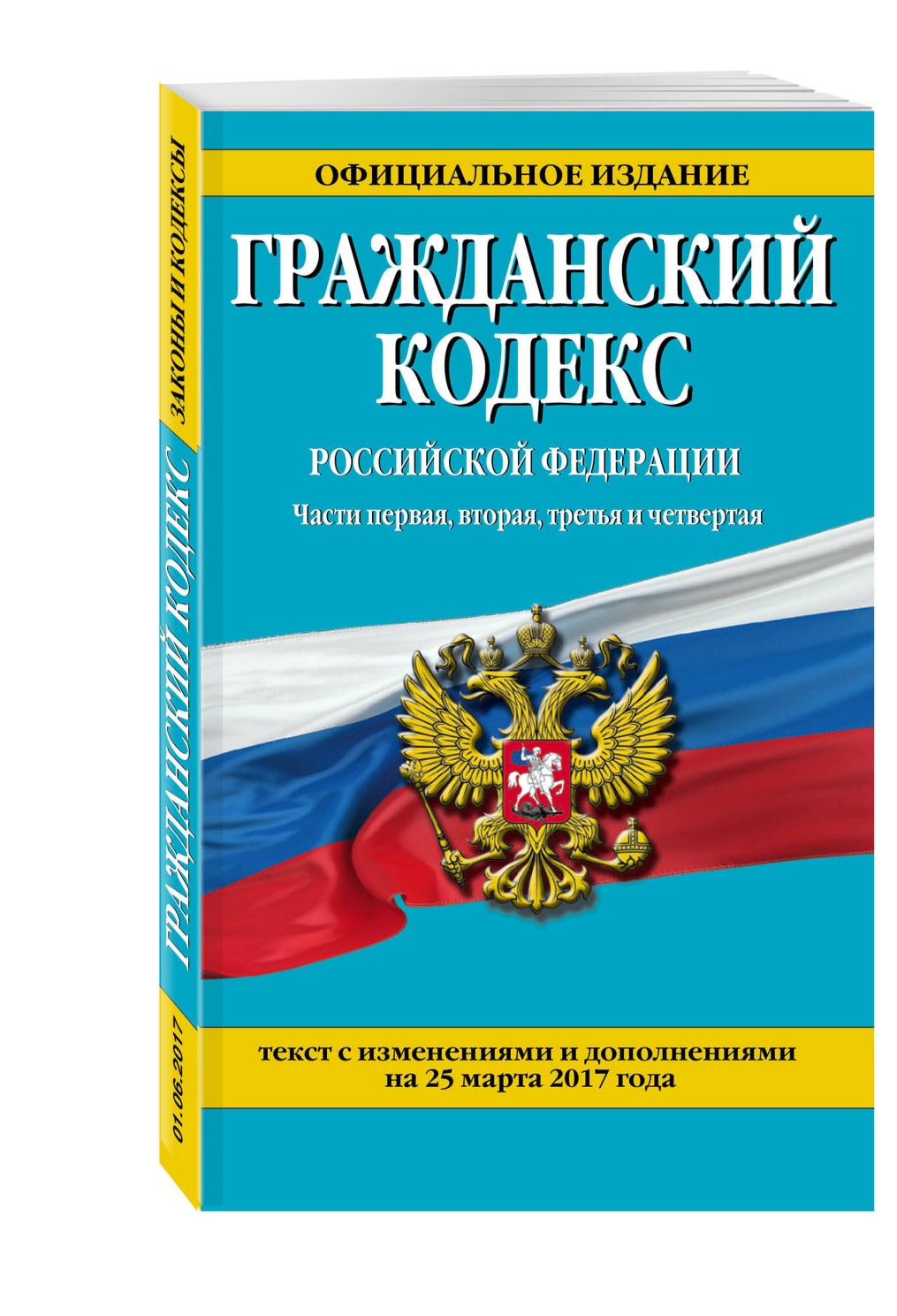 ГРАЖДАНСКО-ПРАВОВАЯ ОТВЕТСТВЕННОСТЬ
Гражданско-правовой деликт — причинение материального или морального ущерба посредством нарушения определённого правового установления или запрета, в результате чего возникает новое обязательственное правоотношение.
Если коррупционным правонарушением (уголовного, административного, дисциплинарного характера) причиняется имущественный ущерб, то он должен быть возмещён в рамках гражданского судопроизводства.  
Согласно ст. 1069 ГК РФ вред, причинённый гражданину или юридическому лицу в результате незаконных действий (бездействия) государственных органов, органов местного самоуправления либо должностных лиц этих органов, подлежит возмещению. 
При этом вред возмещается за счёт соответственно казны Российской Федерации, субъекта РФ или муниципальной казны.
ГРАЖДАНСКО-ПРАВОВЫЕ НАРУШЕНИЯ КОРРУПЦИОННОЙ НАПРАВЛЕННОСТИ
Например, неисполнение требований п. 3 ч. 1 статьи 575 ГК РФ в части получения государственным (муниципальным) служащим в связи с их должностным положением подарков стоимостью свыше 3000 руб. является дисциплинарно наказуемым нарушением запрета, установленного служебным законодательством и влечёт недействительность гражданско-правового договора дарения.
ЭТИЧЕСКИЕ ПРОСТУПКИ КОРРУПЦИОННОЙ НАПРАВЛЕННОСТИ
К числу этических проступков коррупционной направленности можно отнести нарушения некоторых принципов профессиональной служебной этики и основных правил служебного поведения, установленных, например, так называемыми «Этическими кодексами», принятыми в отдельных министерствах и ведомствах, субъектах РФ и муниципальных  образованиях на основе «Типового кодекса этики и служебного поведения государственных служащих Российской Федерации и муниципальных служащих», одобренного решением президиума Совета при Президенте РФ по противодействию коррупции
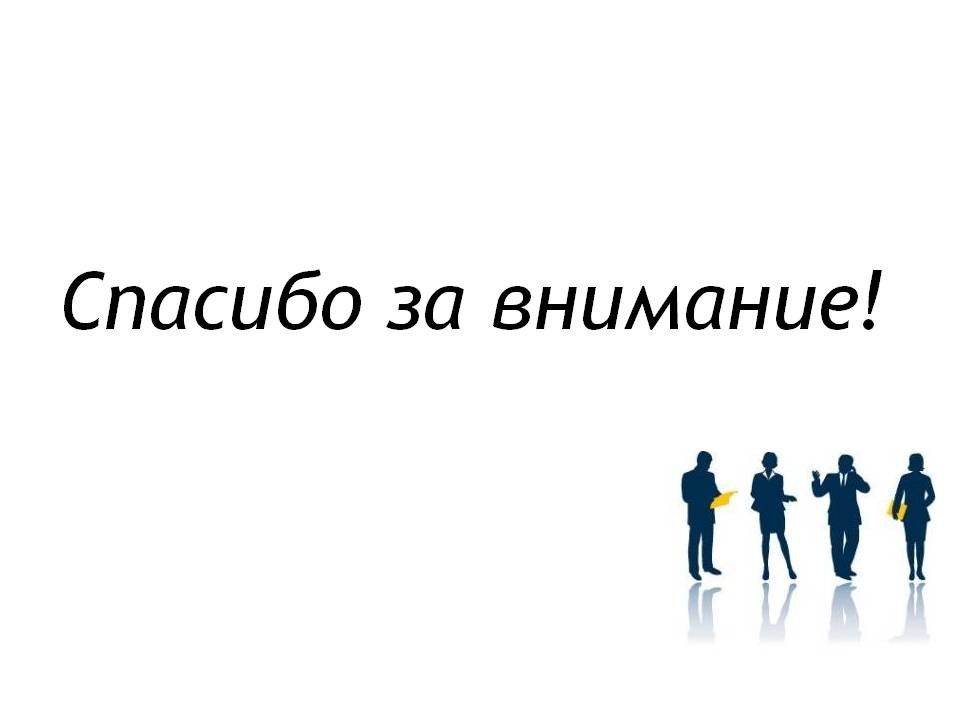 Презентацию готовила: секретарь комиссии по координации работы по противодействию коррупциив Камышловском муниципальном районе  Чуркина Екатерина Владиславовна